Thực đơn 
        Ngày 20/11/2024
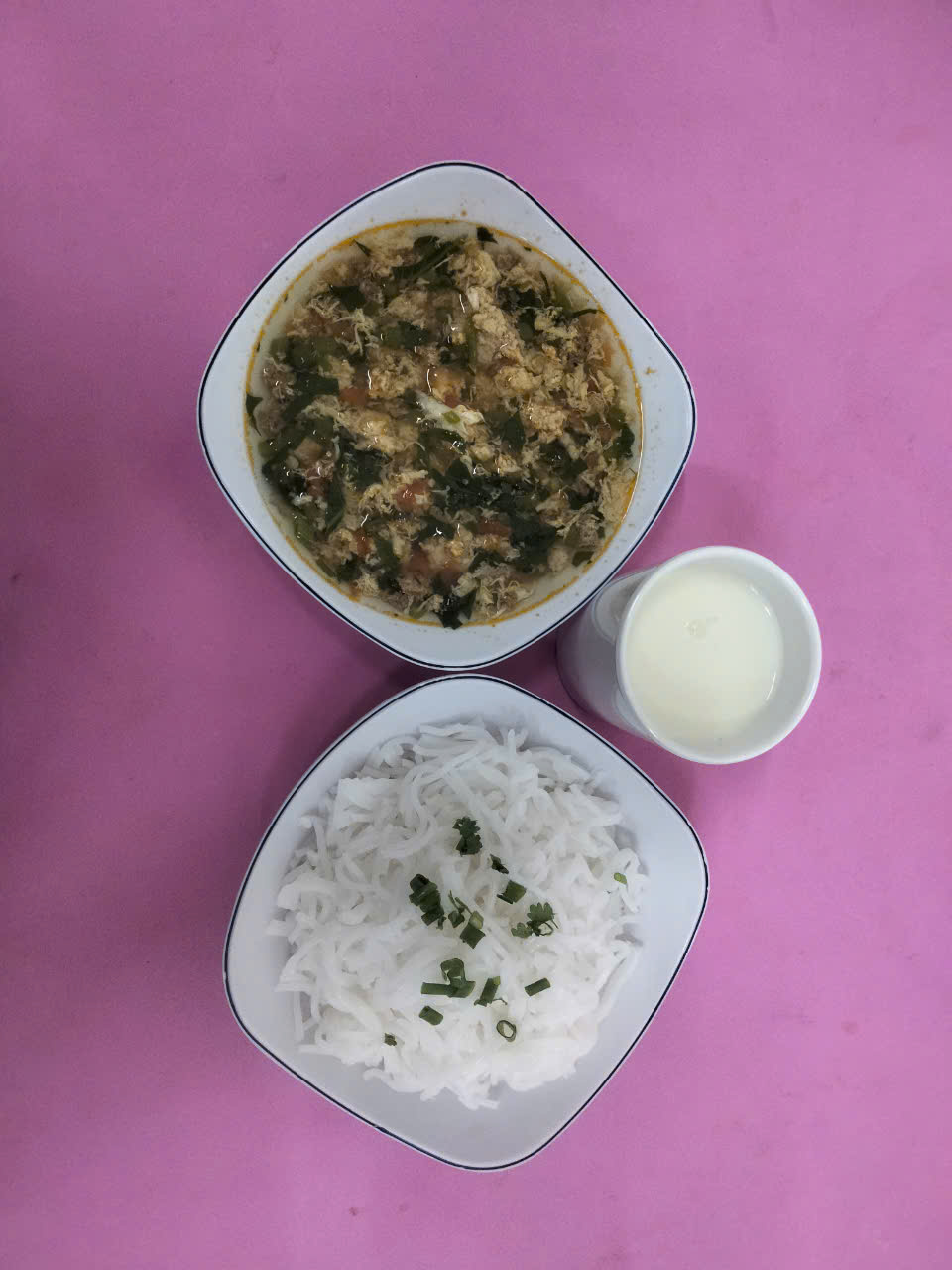 BUỔI SÁNG:
- Bún riêu cua đồng, nấu cà chua, rau muống
- Sữa
BUỔI TRƯA:
Món mặn: Mỳ Ý bò bằm, hành tây, ớt chuông; soup hải sản
Tráng miệng: Pudding trứng sữa
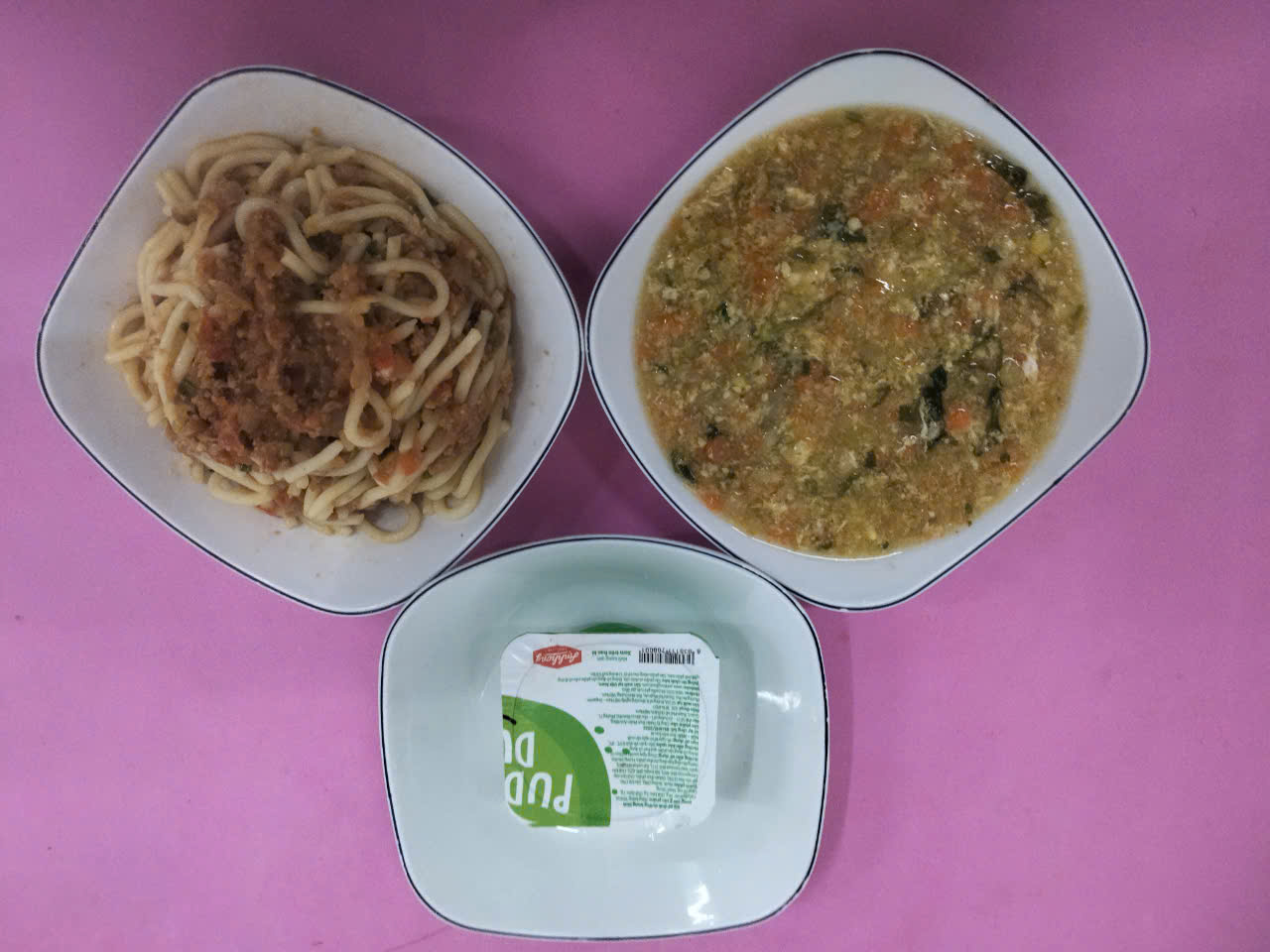 BUỔI XẾ: 
NGHĨ LỄ 20/11